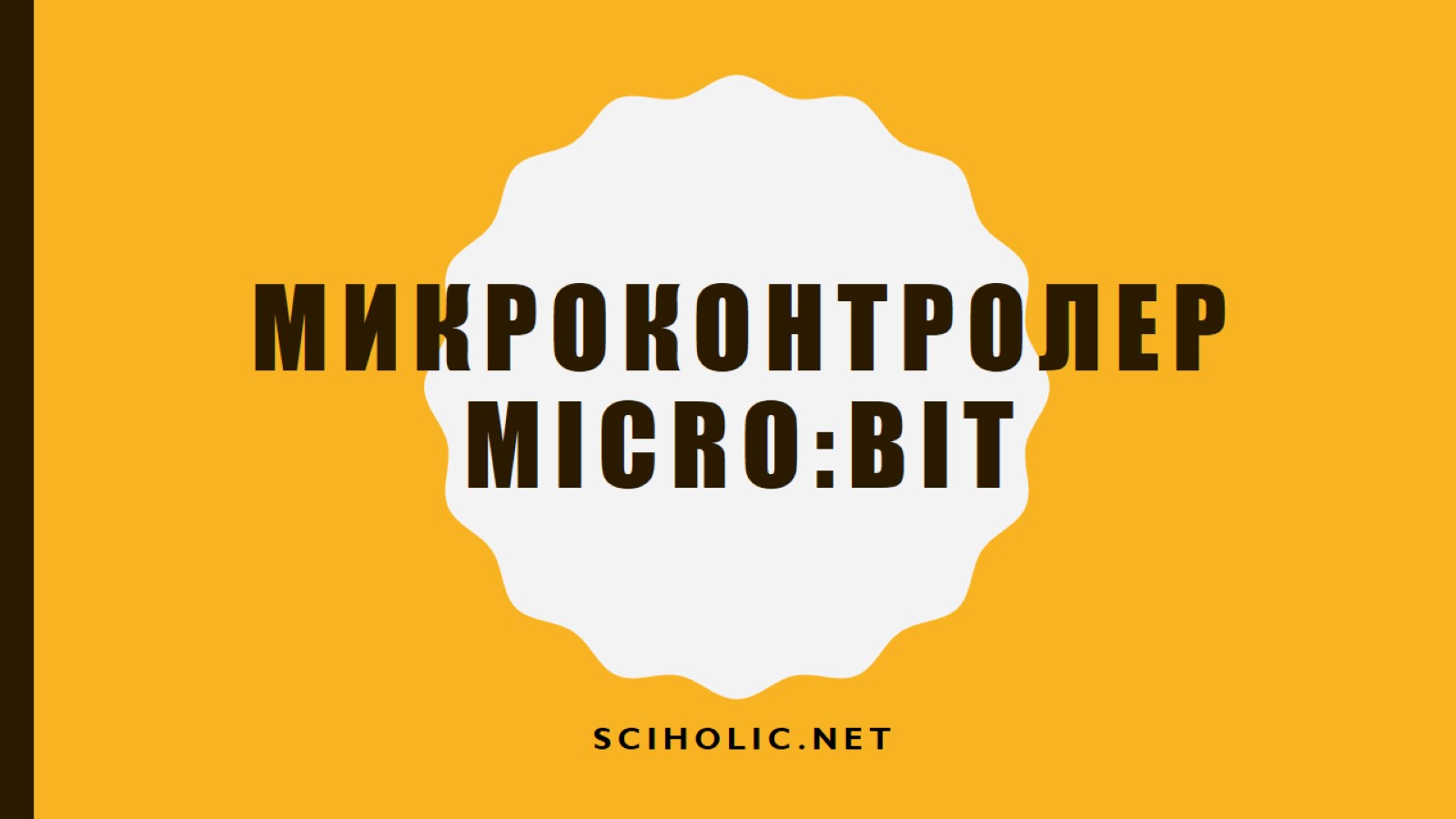 МикроконтролерMicro:Bit
HOW OUR HISTORY UNITES US International school project ERASMUS+ PROGRAMME School year 2019/2020MICRO:BIT
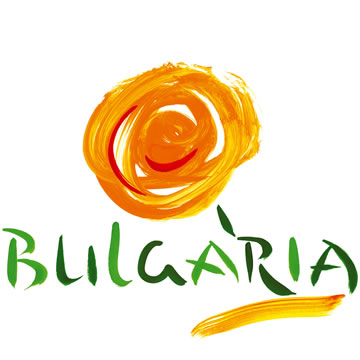 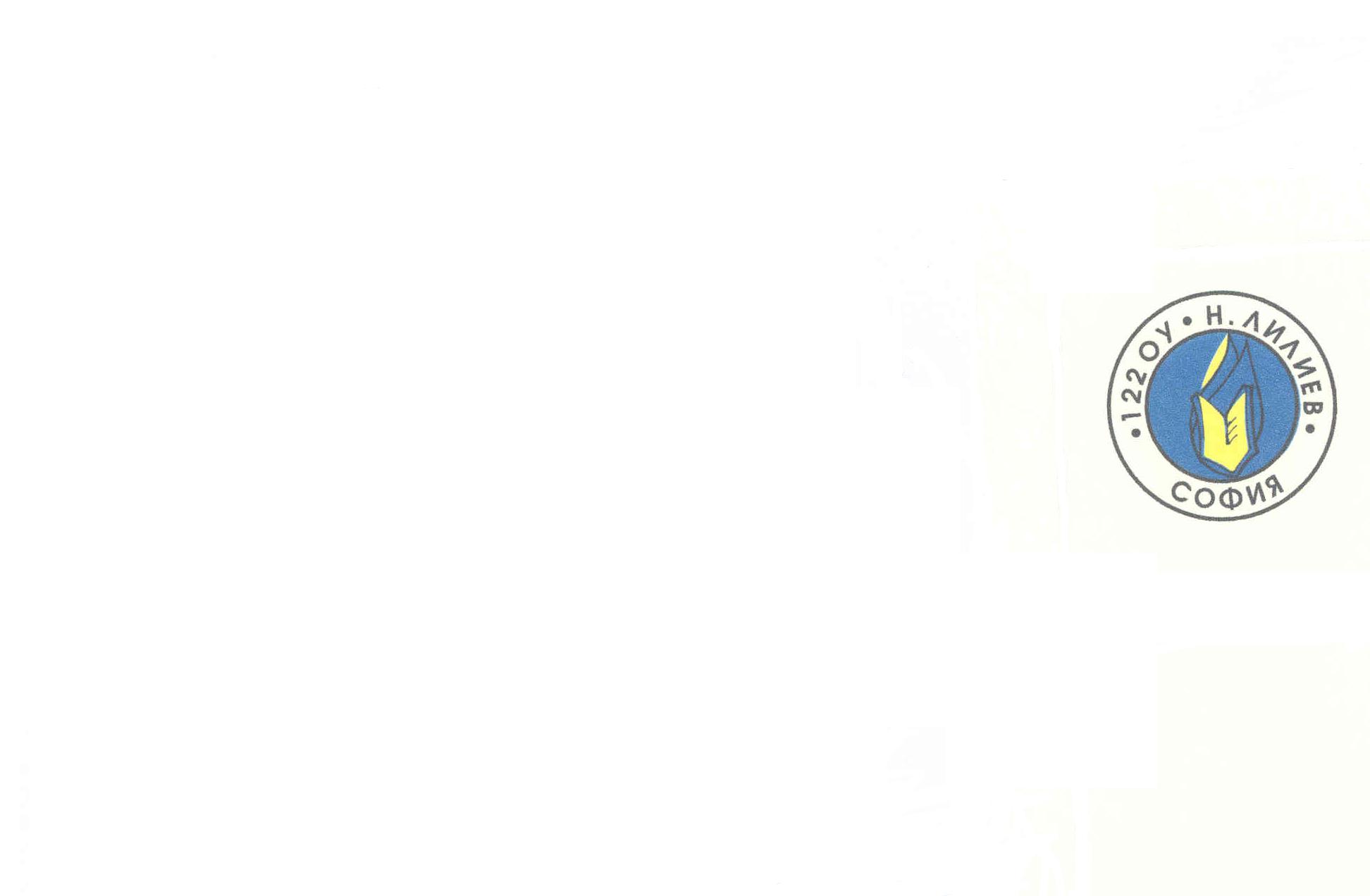 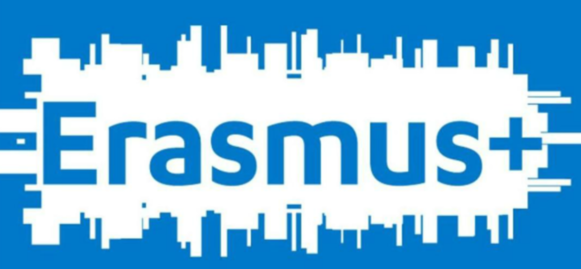 SCHOOL PARTNERSHIP 
between:
UK, FRANCE, SPAIN, BELGUIM, LITHUANIA, TURKEY, ITALY, PORTUGAL, SWEDEN,BULGARIA
2016-2019
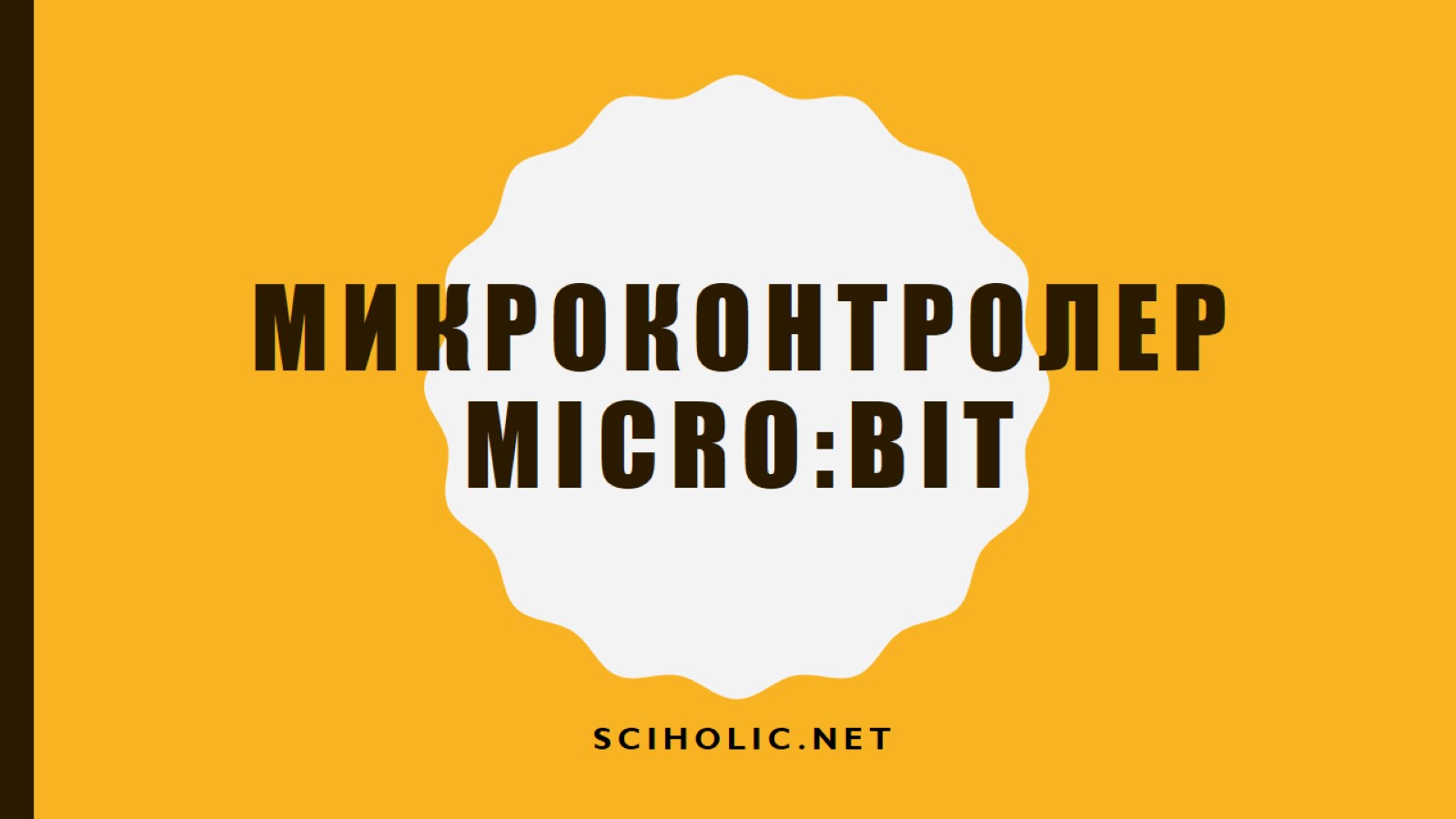 МикроконтролерMicro:Bit
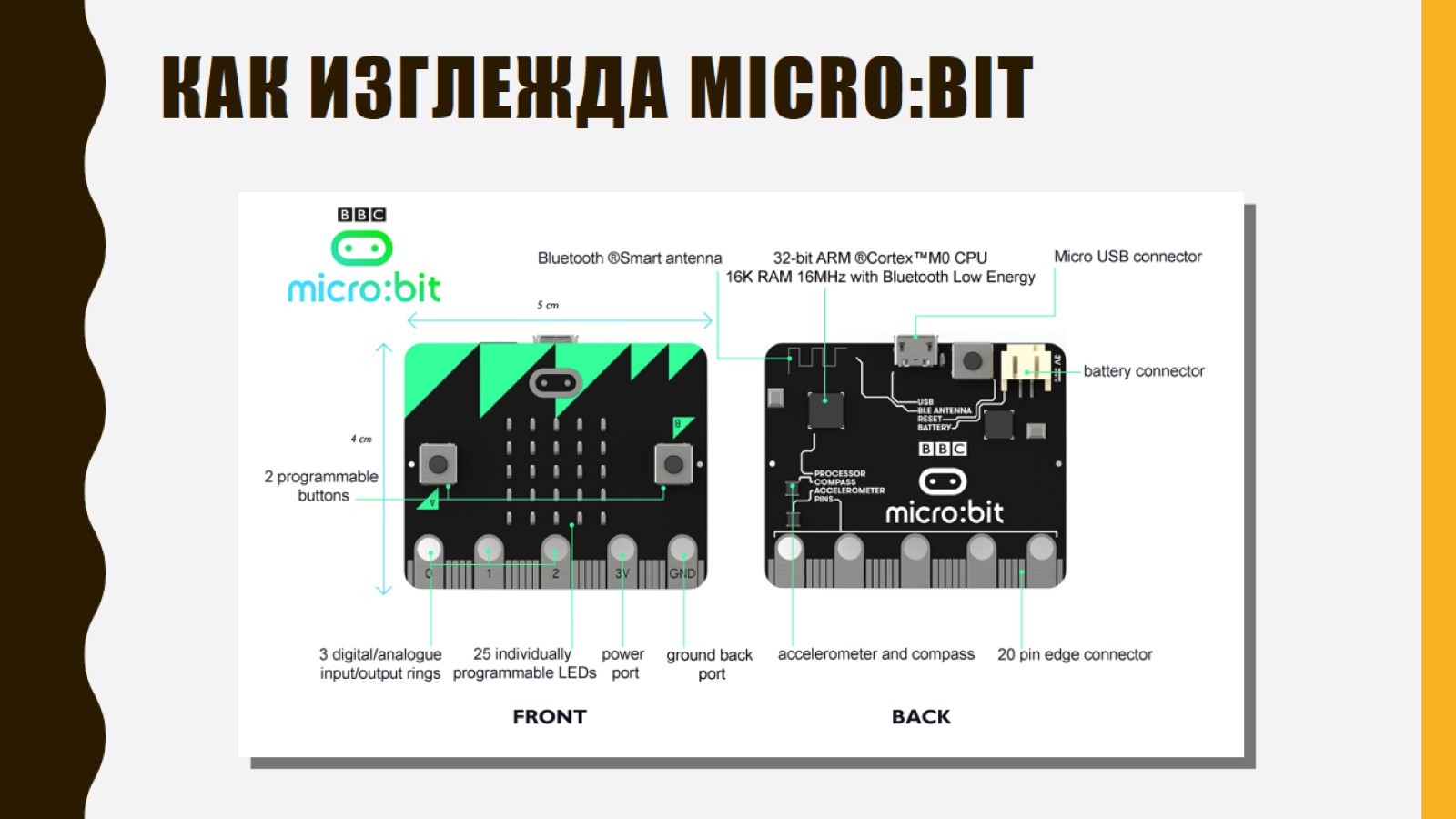 Как изглежда Micro:bit
What do we need it for?
ЗА какво ни е нужен
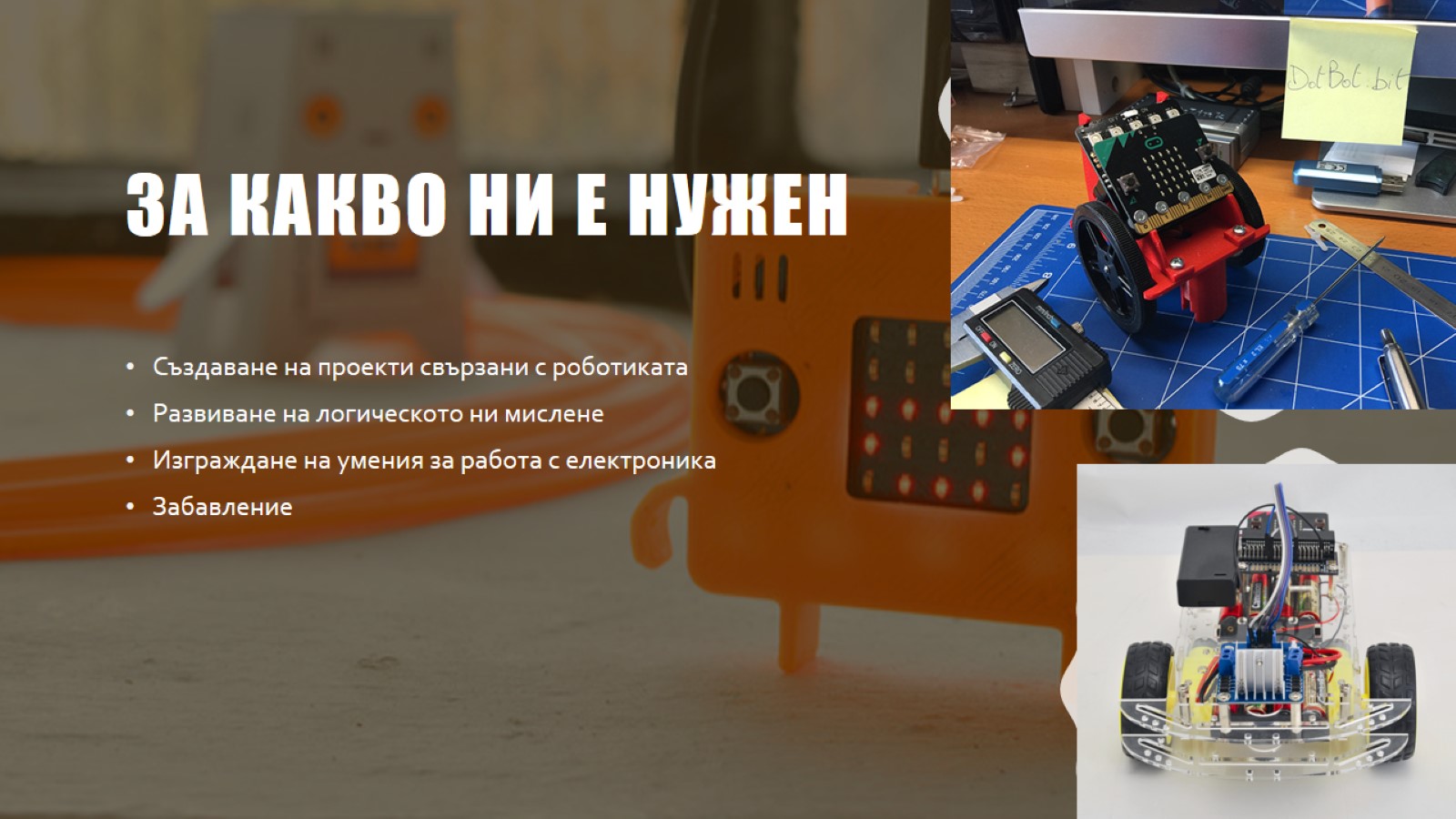 1. To create projects about robotics.
2. To improve logical thinking.
3. Makes working with electronics easier and more enjoyable.
4. For fun!
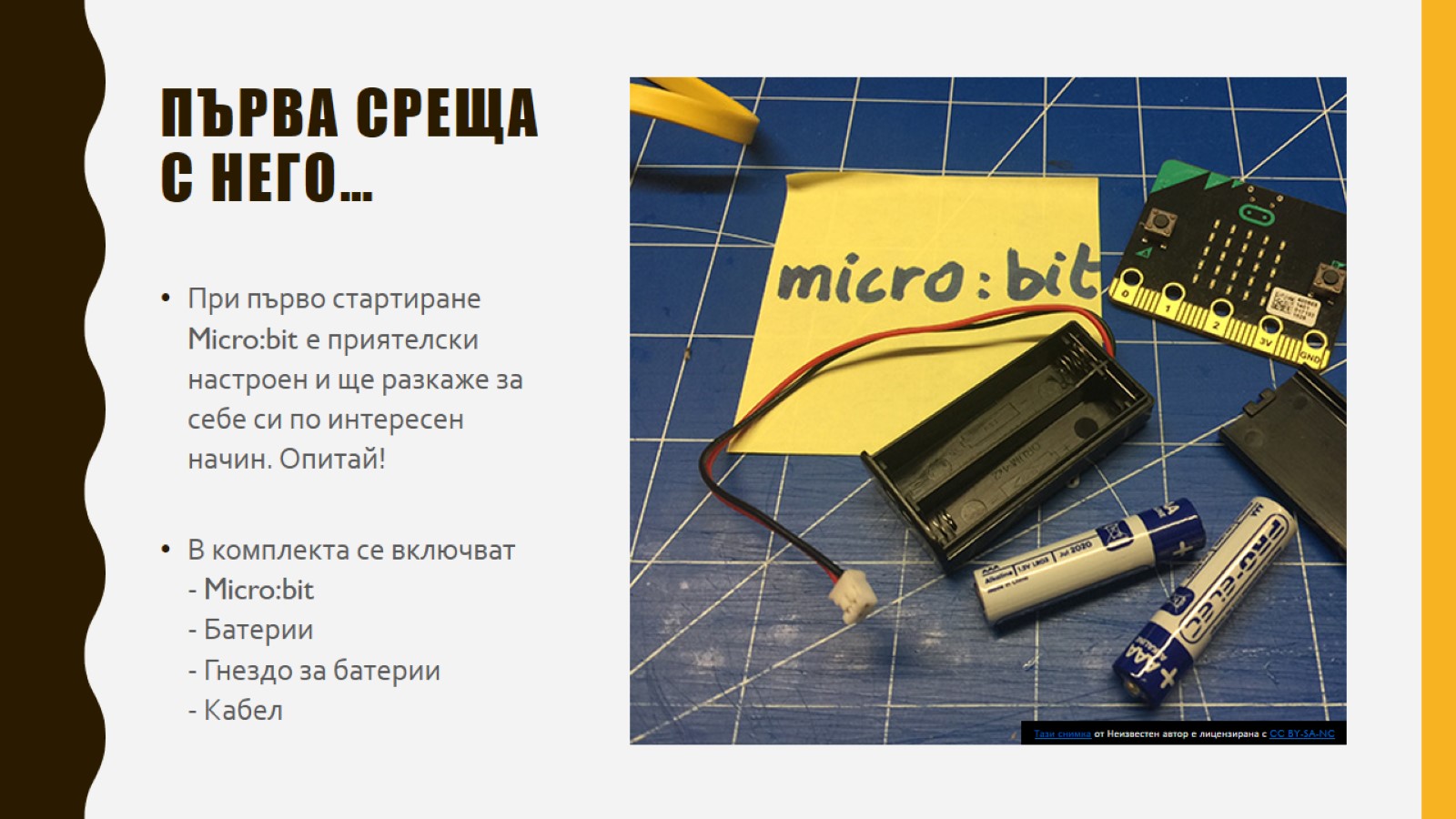 Let’s meet him!
Първа среща с него…
1. When you first start the Micro:bit it will tell you about itself in an interesting way. Try it yourself!
2. The set includes:
-Micro:bit
-Batteries
-Battery Nest 
-Cable
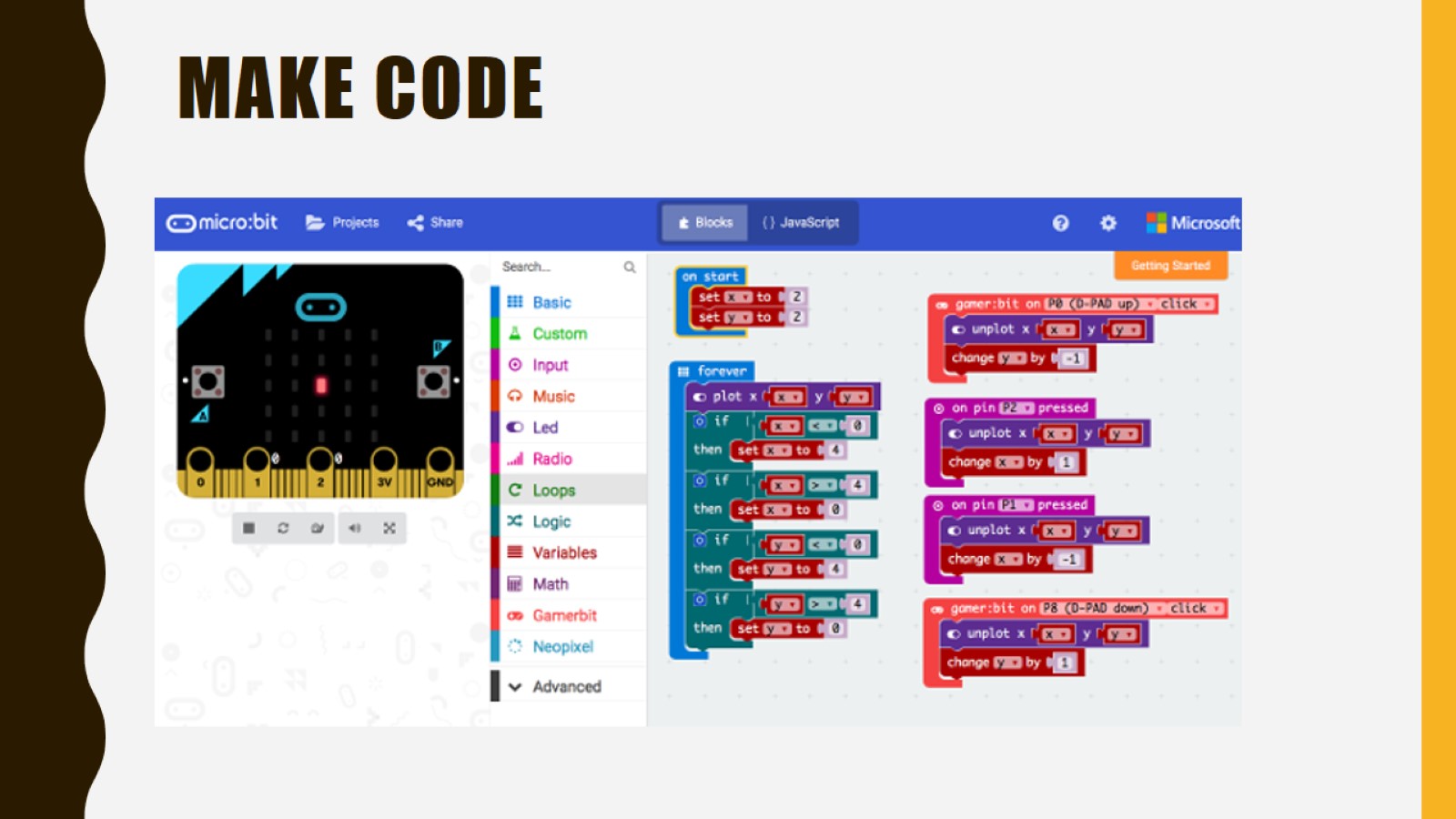 Make Code
What does it allow us to do?
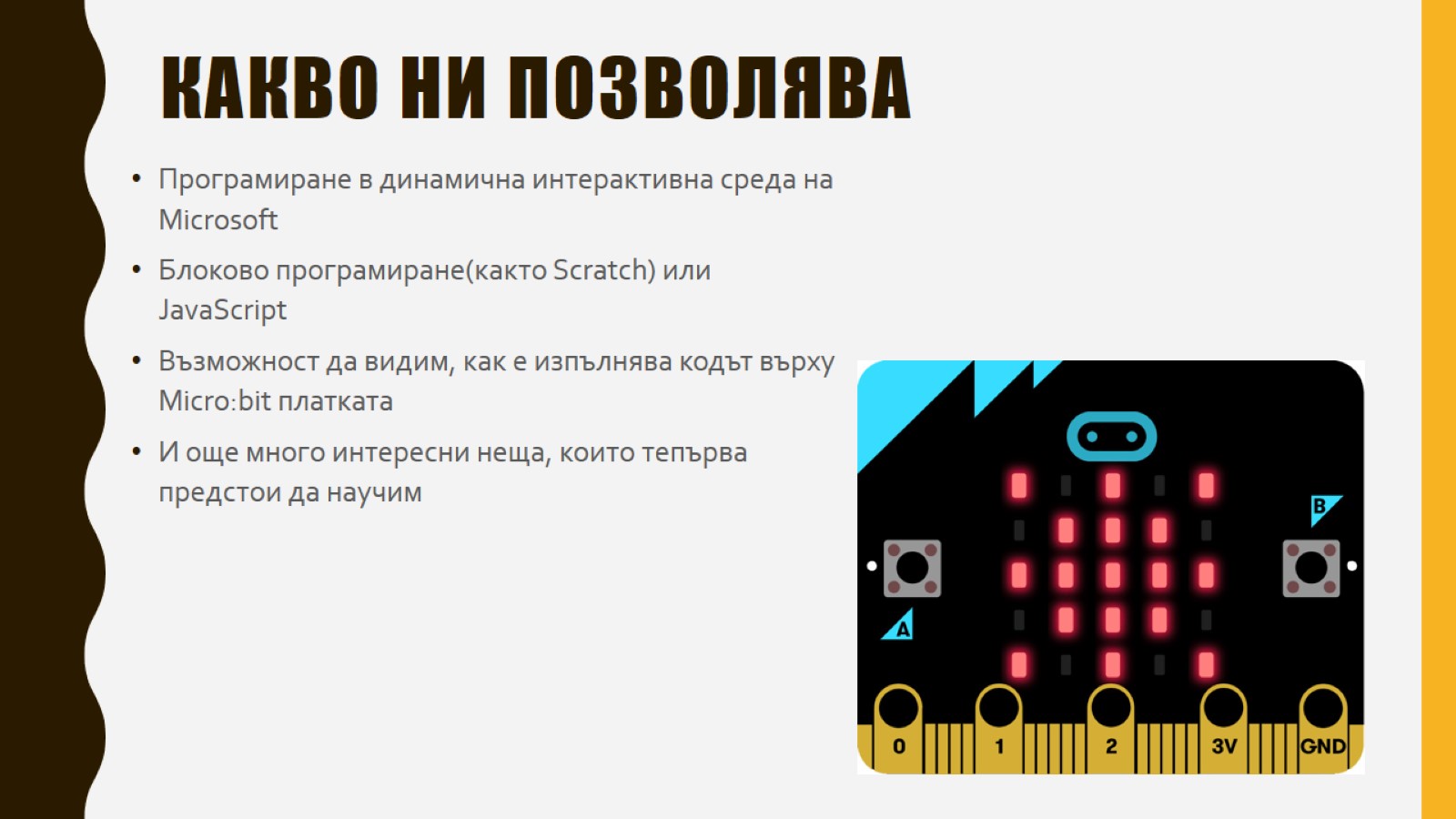 Какво ни позволява
1. Programming dynamically in the interactive world of Microsoft.
2. Block-like programming like Scratch or JavaScript.
3. An opportunity to see how the code works on the Micro:bit.
4. And tons of other fun stuff we’ll explore in the classrooms together!
Ако мислите, че е сложно… не се тревожете
Do you think it’s hard? Don’t worry about it – it isn’t!
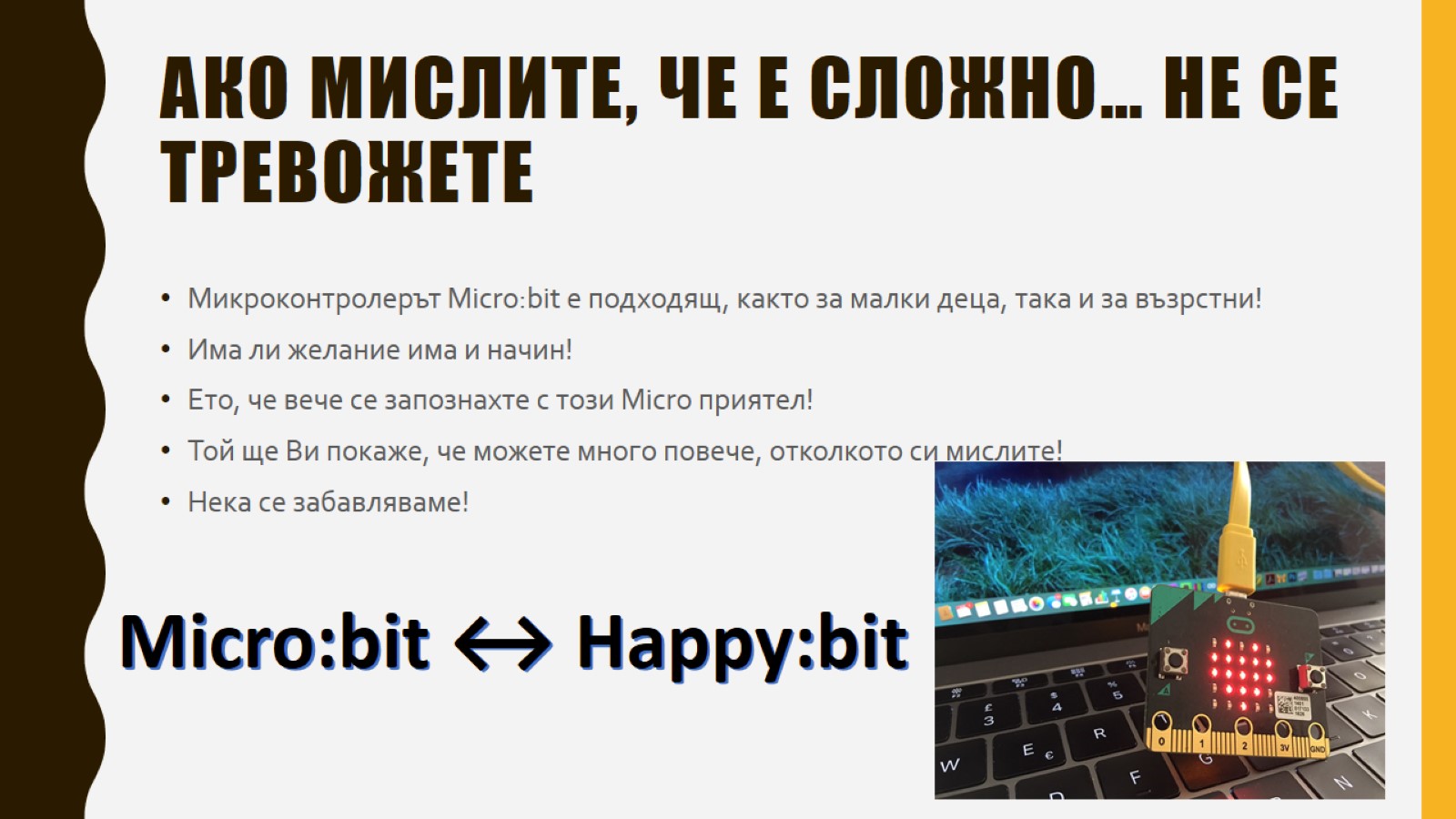 1. The Micro:bit microcontroller is suitable not only for kids! Adults are welcome to try too!
2. Everything works with a little bit of motivation!
3. You just met our new Micro friend!
4. He will show you you can do a lot more than you think!
5. Let’s have fun!
Ще СЕ ЗАБАВЛЯВАМЕ ЛИ
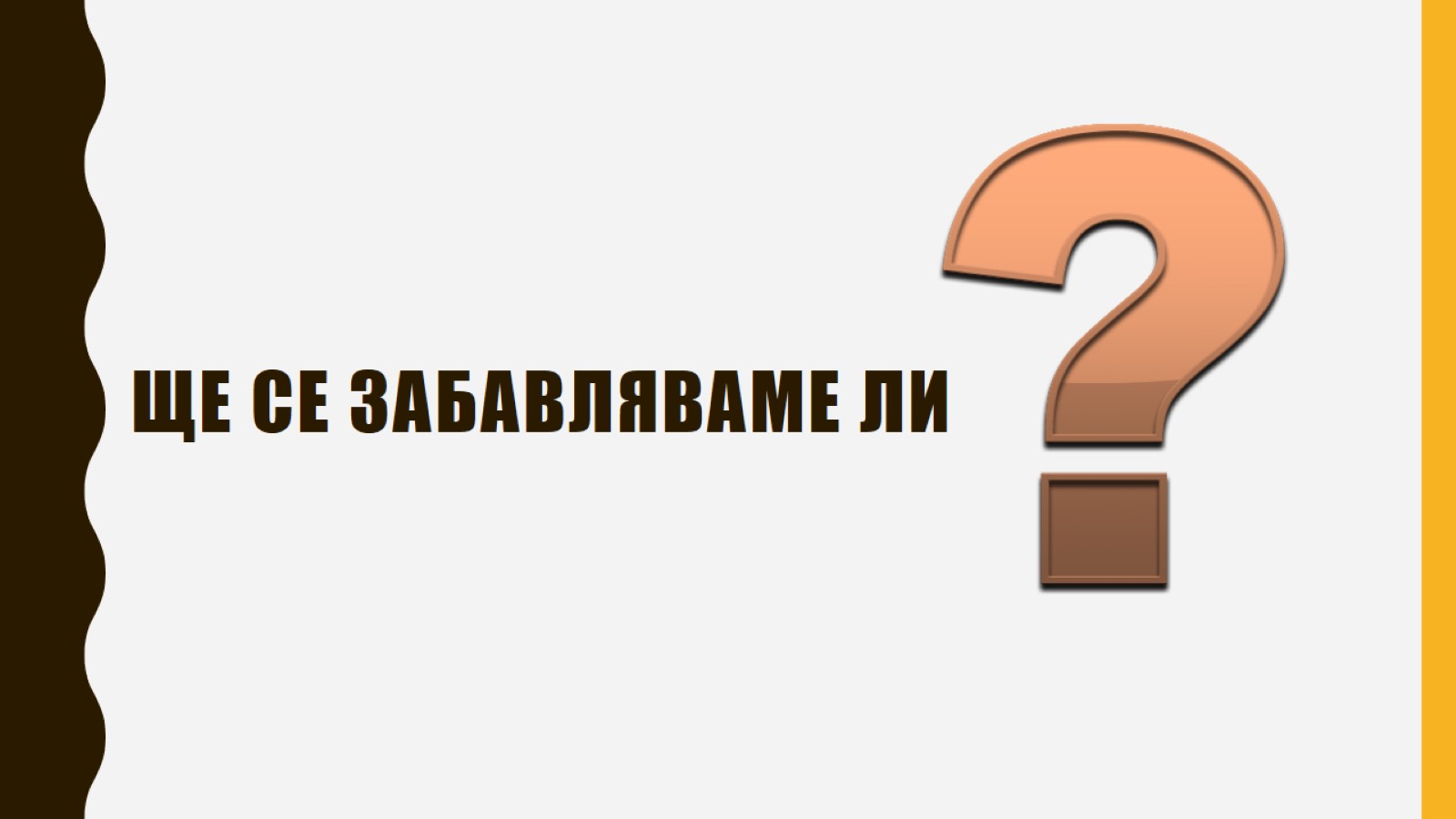 ARE YOU READY TO HAVE FUN?